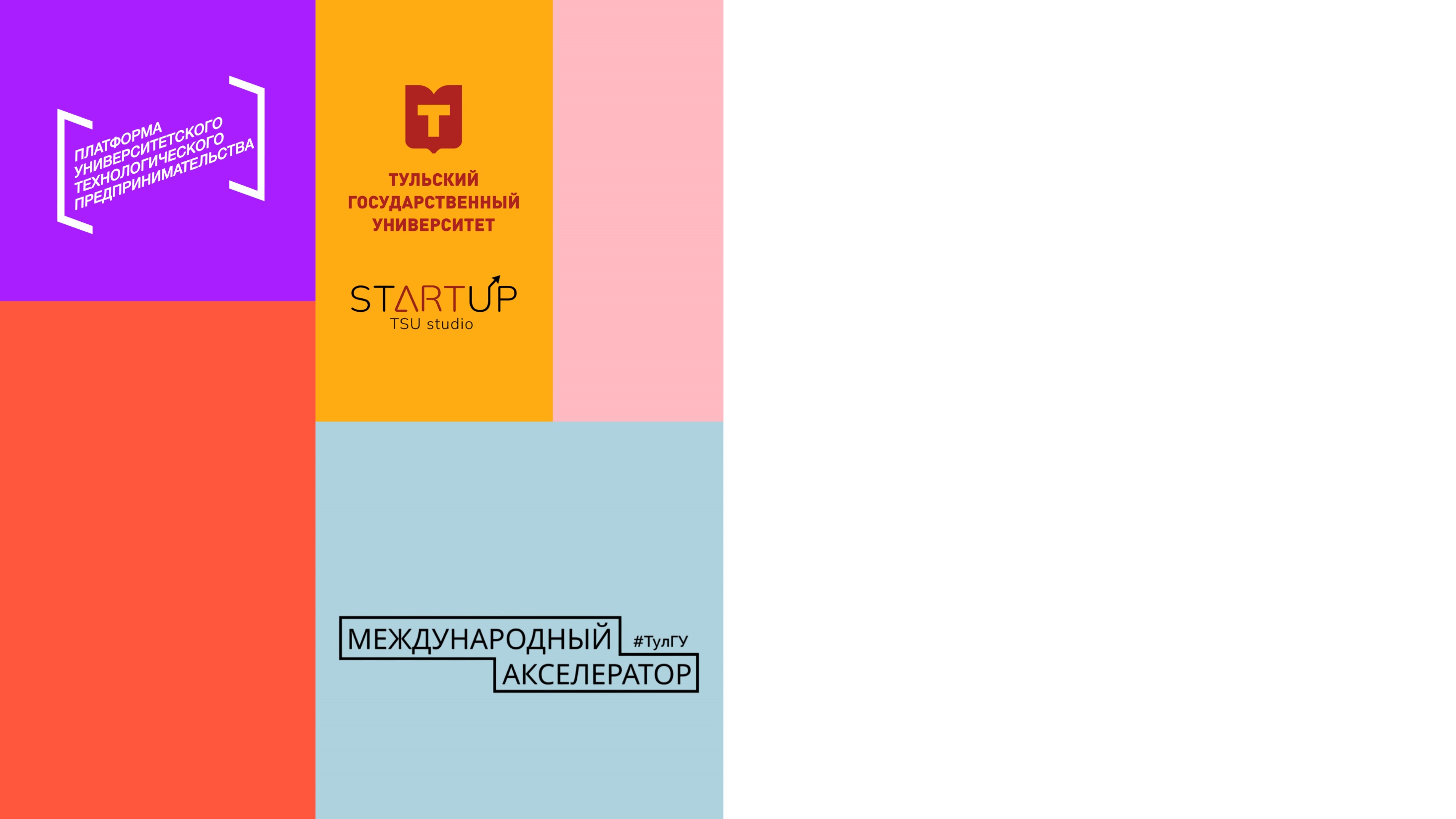 RevitalBuild: Восстановление и преображение зданий
Замуруева Виктория Евгеньевна
АКТУАЛЬНОСТЬ ПРОЕКТА (ПРОБЛЕМАТИКА)
Во многих городах нашей страны  есть большое количество зданий,которые представляют исторический интерес,но эти здания находятся в плачевном состоянии.
И я бы хотела предложить создать приложение, по созданию которого одним из шагов будет реставрация зданий.
То есть приложение, зайдя в которое человек сможет самостоятельно выбрать тот или иной исторический объект, увидеть строение ДО реставрации с помощью искусственного интеллекта и окунуться в атмосферу прошлых лет или даже веков.
№
2
АКТУАЛЬНОСТЬ ПРОЕКТА (ПРОБЛЕМАТИКА)
Данный проект решает проблему исторической безграмотности населения, а именно с его помощью люди могут очутиться в другом времени через приложение, в котором будет представлен вид здания ДО и ПОСЛЕ реконструкции.

Исследуя статистические данные, жители Тулы и региона часто обращаются в Интернет за исторической справкой города.
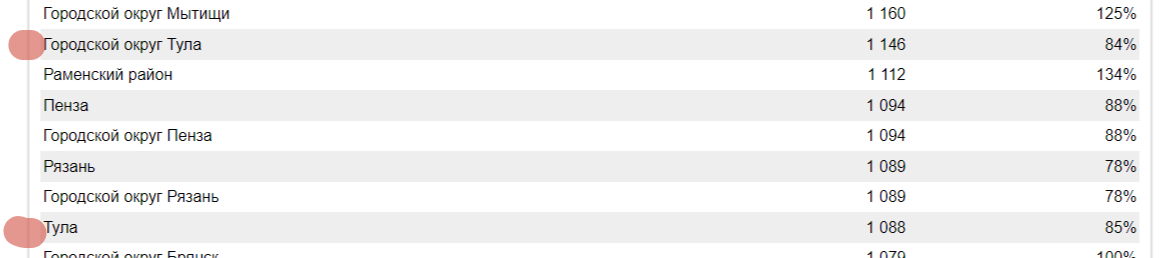 №
3
АКТУАЛЬНОСТЬ ПРОЕКТА (ПРОБЛЕМАТИКА)
Целевая аудитория:
Взрослые и дети;
Люди с ограниченными возможностями;
Иностранные граждане, живущие на территории РФ.
№
4
Инновационность проекта (идеи)
Инновационность проекта заключается в создании приложения с ИИ.
Скачивая приложения, любой желающий может сам выбрать историческое здание, увидеть его прошлый вид и прочитать историческую справку о строении
№
5